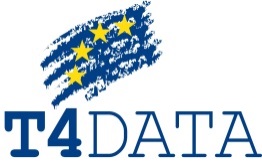 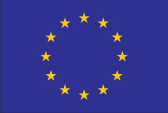 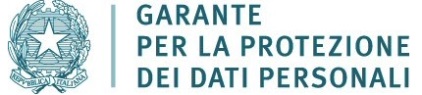 Co-funded by the Rights, Equality and Citizenship
Programme of the European Union (2014-2020)
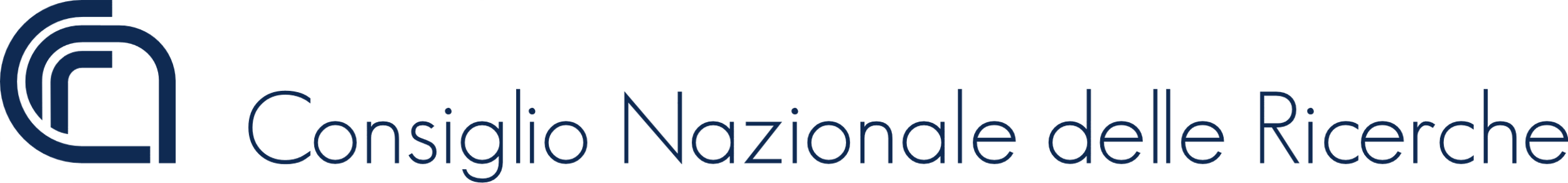 In collaborazione con
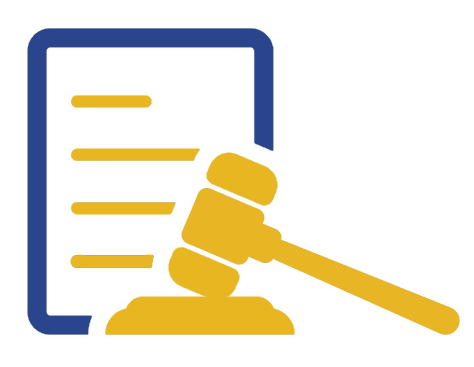 Le responsabilità del trattamento
PROGRAMMA

  9:00 - Registrazione dei partecipanti

  9:30 - Saluti istituzionali - …..

  9.45 - Presentazione del progetto T4DATA – Antonio Caselli, Segreteria generale del Garante

10:00 - Il ruolo del Garante nella prevenzione e nel contrasto alle violazioni della normativa              in materia di protezione dei dati personali e quello del giudice penale              Francesco Modafferi Dirigente Dip. Realtà pubbliche e Dip. Sanità e ricerca

10:40 - I procedimenti istruttori dell’Autorità: le ispezioni e le richieste di informazioni             Claudio Filippi, Dirigente Dip. Attività ispettive

11.20 - Pausa

11:40 - Il procedimento sanzionatorio amministrativo – Roberto Lattanzi, Dirigente Serv. Studi 
            e documentazione

12:20 - Il risarcimento del danno e i profili di responsabilità contabile – Luigi Cannada Bartoli, 
             Dip. Affari legali e di giustizia

13:00 - Pausa

14:00 - Prime applicazioni pratiche della potestà sanzionatoria delle DPAs

15:00 - Risposte ai quesiti

16:00 - Chiusura dei lavori
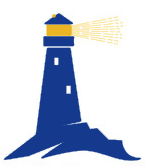 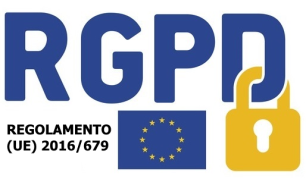 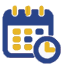 8 novembre 2019
Consiglio Nazionale delle Ricerche 
Piazzale Aldo Moro, 7
Roma
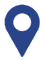